СВЯТИТЕЛЬ ЛУКА (1877–1961)
© С.В. Перевезенцев, Т.В. Перевезенцева, 2024 г.
В чем состоял духовный подвиг святителя Луки?
Почему святитель Лука называл себя 
«скальпелем в Божьих руках»?
СЕМЬЯ ВОЙНО-ЯСЕНЕЦКИХ
Валентин с сестрой Ольгой (в центре)
КЕРЧЬ В КОНЦЕ XIX – НАЧАЛЕ XX В.
Выделен дом, в котором жила семья Войно-Ясенецких
ГИМНАЗИСТВАЛЕНТИНВОЙНО-ЯСЕНЕЦКИЙ
СТУДЕНТ КИЕВСКОГО УНИВЕРСИТЕТА
1904 г. РУССКО-ЯПОНСКАЯ ВОЙНА. 
ПЕРЕД ОТПРАВКОЙ В ВОЕННЫЙ ГОСПИТАЛЬ
В. Ф. Войно-Ясенецкий  в верхнем ряду (второй справа)
В. Ф. ВОЙНО-ЯСЕНЕЦКИЙ С ЖЕНОЙ, АННОЙ ЛАНСКОЙ
ГОСПИТАЛЬНАЯ ХИРУРГИЧЕСКАЯ КЛИНИКА МОСКОВСКОГО УНИВЕРСИТЕТА
ПЕРЕЯСЛАВСКАЯ ЗЕМСКАЯ БОЛЬНИЦА
В. Ф. ВОЙНО-ЯСЕНЕЦКИЙ НА ОПЕРАЦИИ В ЗЕМСКОЙ БОЛЬНИЦЕ
ХИРУРГИЧЕСКИЕ ИНСТРУМЕНТЫ СВЯТИТЕЛЯ ЛУКИ
ИННОКЕНТИЙ, ЕПИСКОПТАШКЕНТСКИЙ, И священник ВАЛЕНТИН (СПРАВА)
Епископ ЛУКА1923 г.
ТАШКЕНТСКИЙ ХРАМ СВЯТИТЕЛЯ ЛУКИ
ЕПИСКОП ЛУКА В ОКРУЖЕНИИ ПАСТВЫ. 1920-е гг.
В ССЫЛКЕ В ЕНИСЕЙСКЕ1925 г.
МИТРОПОЛИТ АРСЕНИЙ (СТАДНИЦКИЙ) И ЕПИСКОП ЛУКА (ВОЙНО-ЯСЕНЕЦКИЙ)ТАШКЕНТ, 1928 г.
ССЫЛКА В АРХАНГЕЛЬСК АМБУЛАТОРИЯ ВТОРОЙ ПОЛИКЛИНИКИ, ГДЕ ПРИНИМАЛ БОЛЬНЫХ ЕПИСКОП ЛУКА
ПРЕПОДАВАТЕЛИ ИНСТИТУТА УСОВЕРШЕНСТВОВАНИЯ ВРАЧЕЙ ЕПИСКОП ЛУКА (В ЦЕНТРЕ) ТАШКЕНТ, 1936 г.
ОСУЖДЕННЫЙ В. Ф. ВОЙНО-ЯСЕНЕЦКИЙ(епископ лука). БОЛЬШАЯ МУРТА, КРАСНОЯРСКИЙ КРАЙ1939 г.
ОСУЖДЕННЫЙ В. Ф. ВОЙНО-ЯСЕНЕЦКИЙ.  БОЛЬШАЯ МУРТА, КРАСНОЯРСКИЙ КРАЙ. 1940 г.
ЕПИСКОП ЛУКА В ГОДЫ ВЕЛИКОЙ ОТЕЧЕСТВЕННОЙ ВОЙНЫ
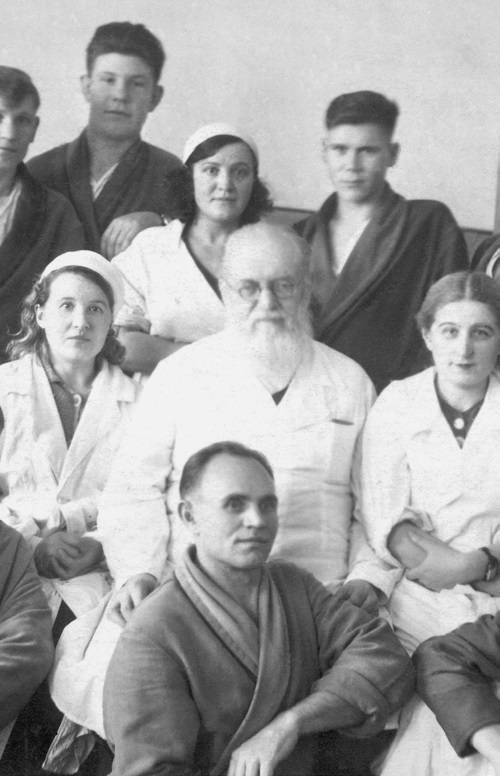 ЕПИСКОП ЛУКА В ГОДЫ ВЕЛИКОЙ ОТЕЧЕСТВЕННОЙ ВОЙНЫ
АРХИЕПИСКОП ЛУКА
НАУЧНЫЕ ТРУДЫ СВЯТИТЕЛЯ ЛУКИ
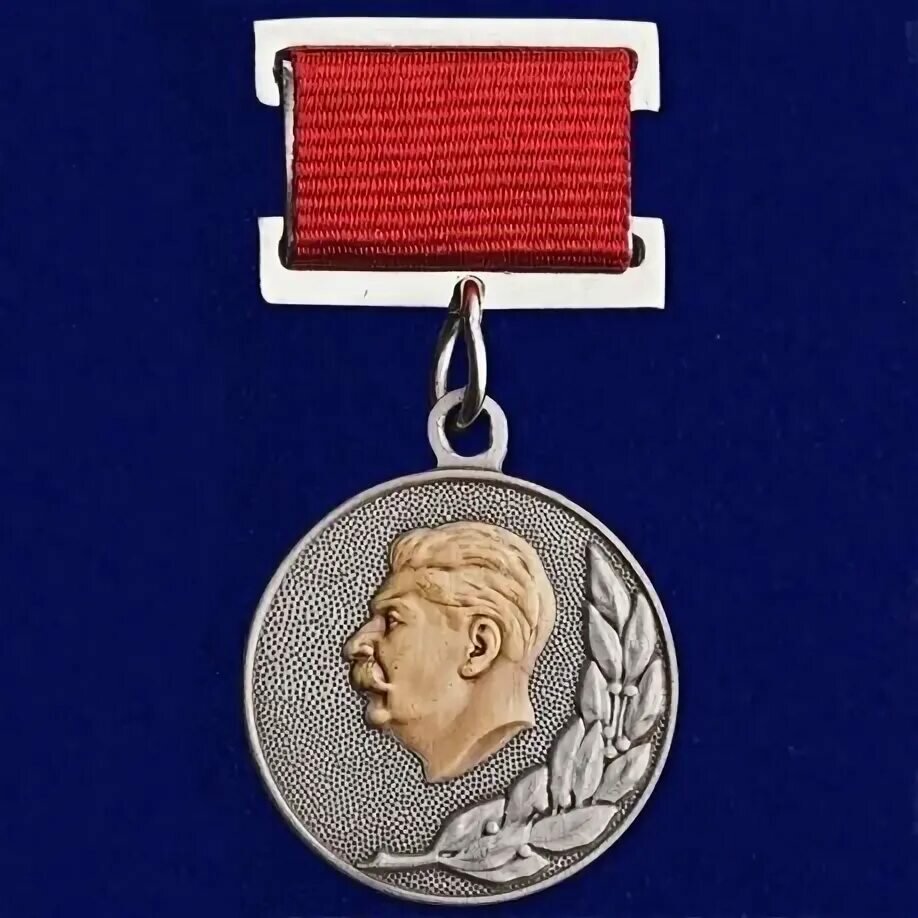 ЛУКА, АРХИЕПИСКОП КРЫМСКИЙ  И СИМФЕРОПОЛЬСКИЙ
ЛУКА, АРХИЕПИСКОП КРЫМСКИЙ И СИМФЕРОПОЛЬСКИЙ
ЛУКА, АРХИЕПИСКОП КРЫМСКИЙ И СИМФЕРОПОЛЬСКИЙ
Похороны архиепископа Луки
ОБРЕТЕНИЕ святых МОЩЕЙ СВЯТИТЕЛЯ ЛУКИ
УВЕКОВЕЧИВАНИЕ ПАМЯТИ СВЯТИТЕЛЯ ЛУКИ
ТРУДЫ СВЯТИТЕЛЯ ЛУКИ
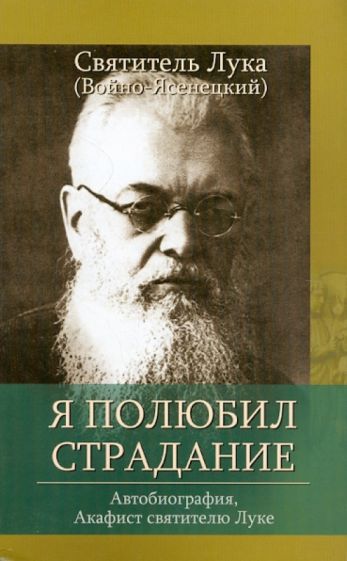 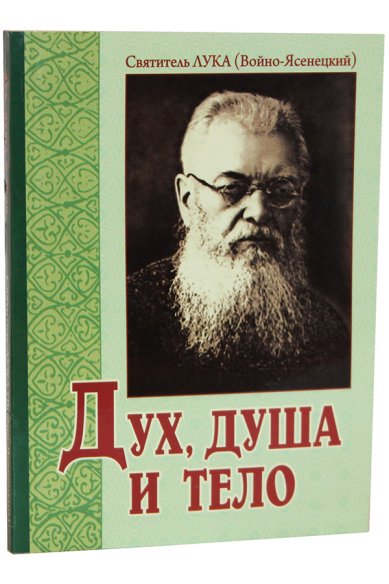 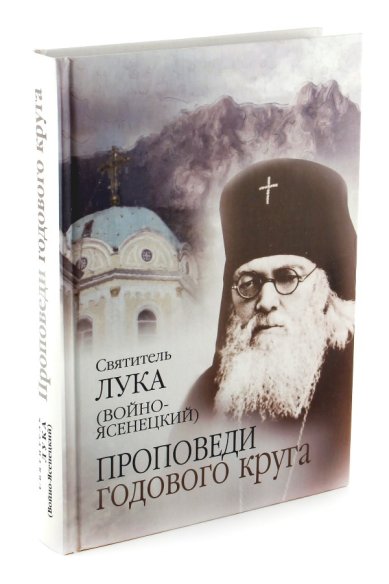 ИКОНЫ СВЯТИТЕЛЯ ЛУКИ
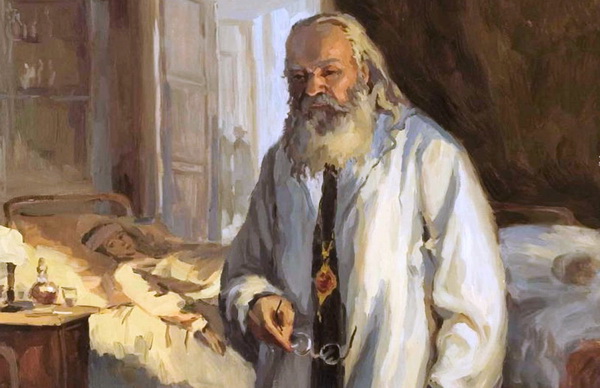 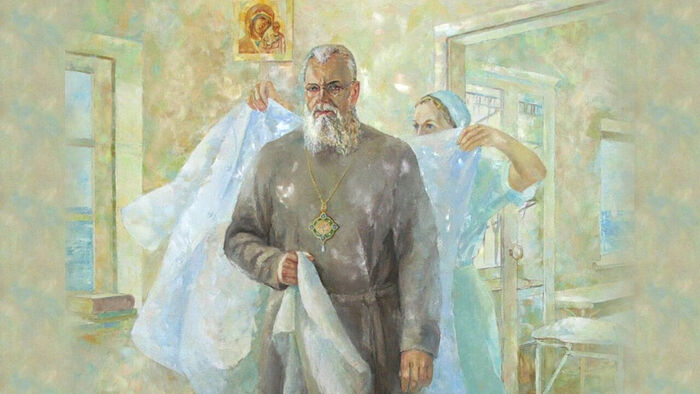